Lecture 14
Cyber Law
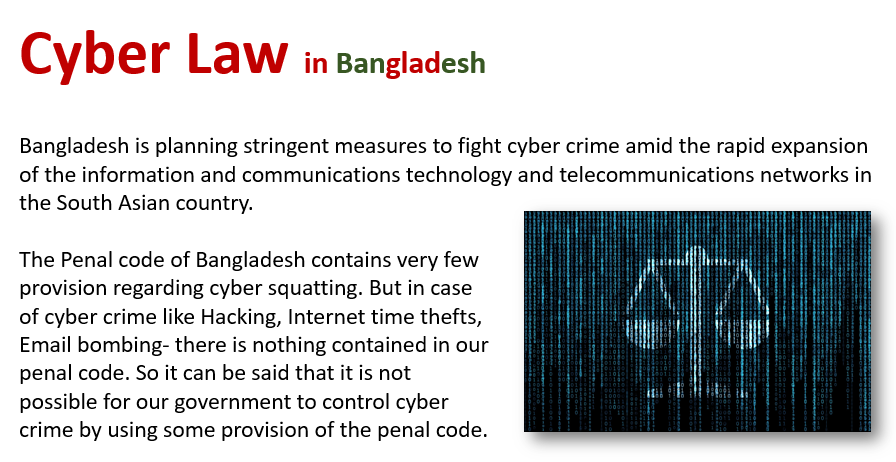 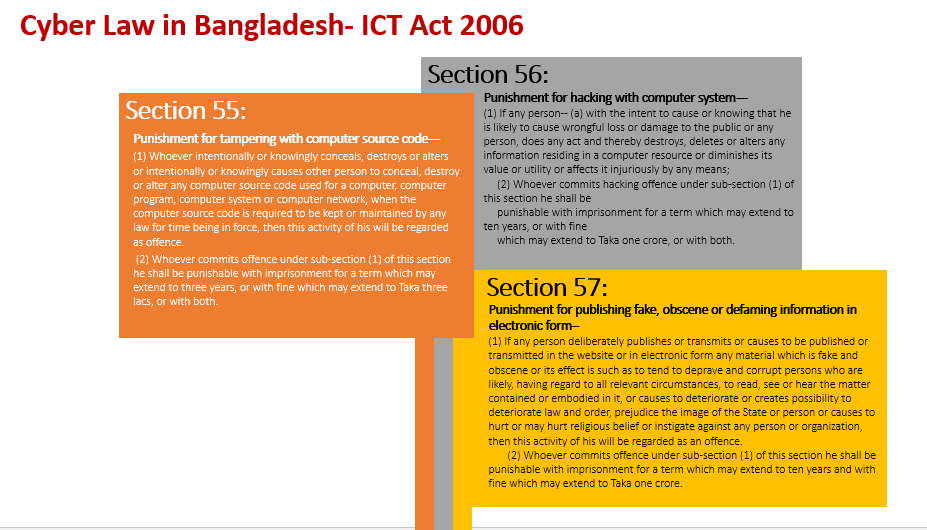 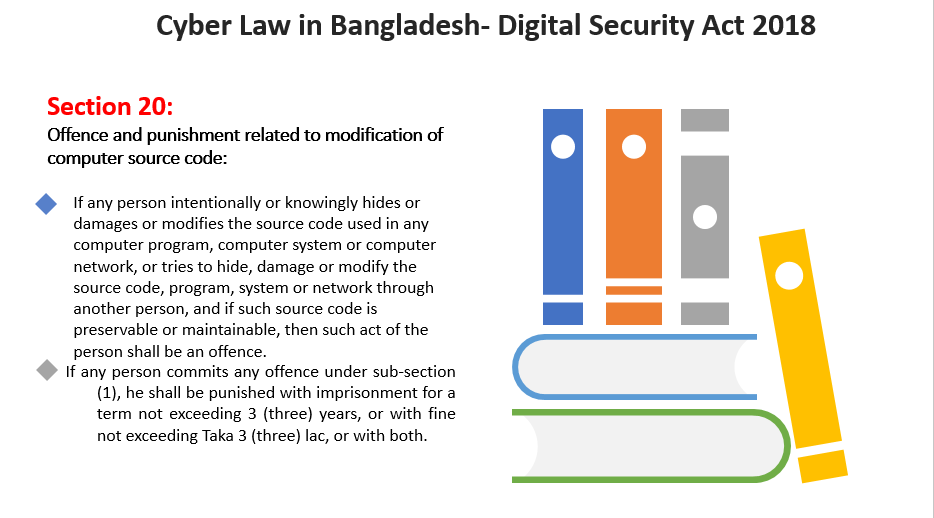 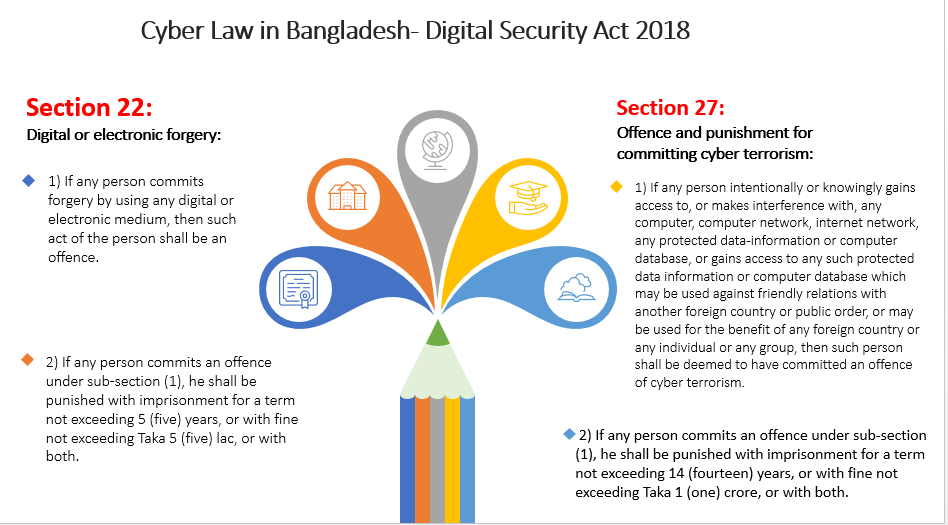 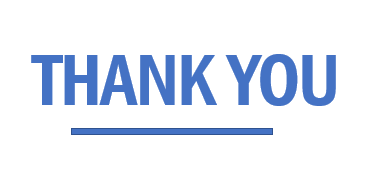